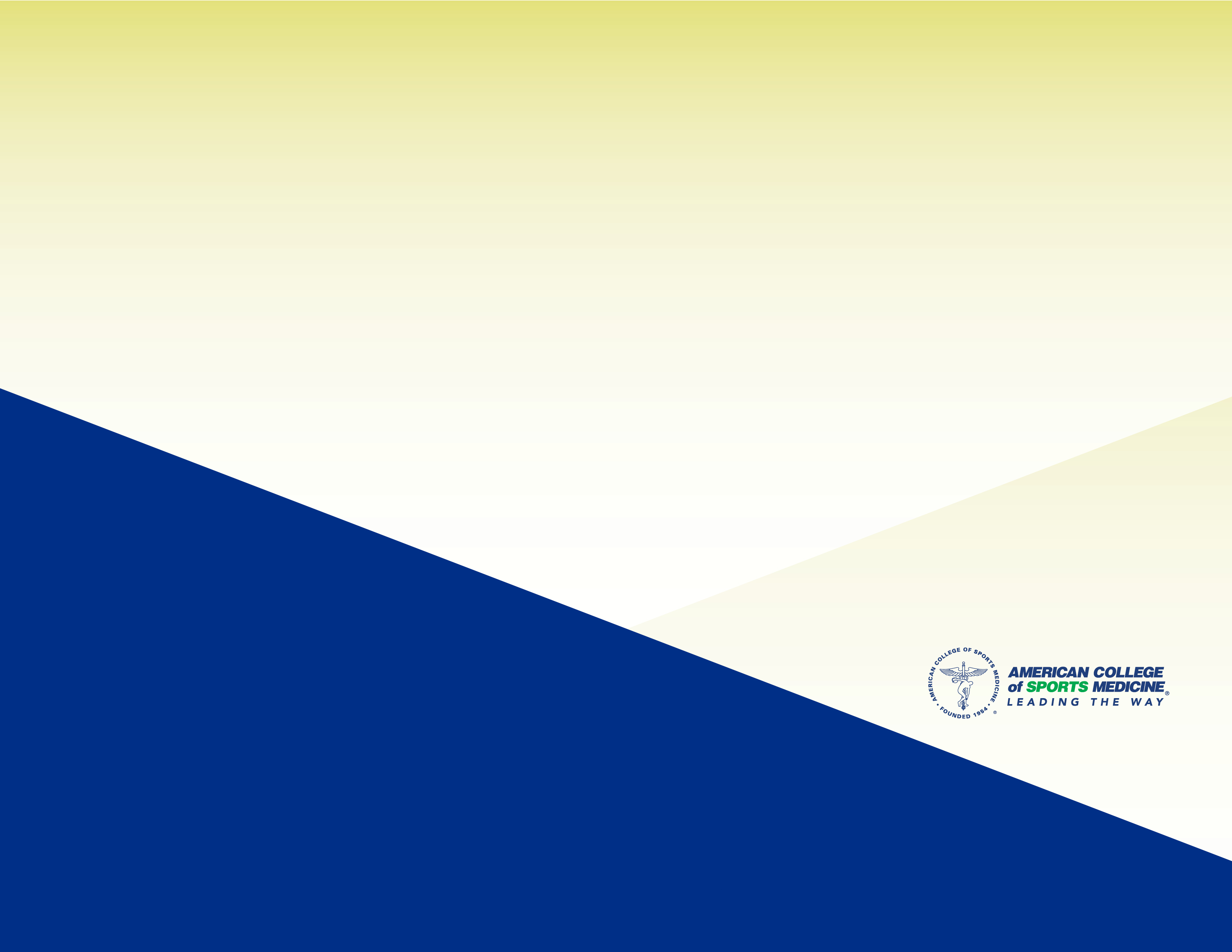 ACSM Expert Consensus Statement on Weight Loss in Weight-Category Sports
Purpose of the Update

This statement replaces the prior ACSM Position Stand on Weight Loss in Wrestlers published in 1996 (1).

Goal is to establish a pragmatic and long-term approach to body mass management, recognizing the nuances of individual weight category sports, to achieve favorable outcomes for both health and performance.
Introduction 
The primary aim of weight categories is to create an even playing field and safer competition by matching competitors with similar physical characteristics (2). 
There may be a desire to compete in lower weight category than their natural or day-to-day training body mass (BM), to gain a real or perceived advantage (3-5). 
Potential advantages of competing in a lower weight class may include 
Greater muscle mass, strength, power
Longer limbs/levers
Greater inertia
Factors Influencing Weight-making Practices

Making weight is the process of achieving a target BM prior to competition​ and may involve acute and/or chronic weight loss strategies.
Specific weight loss protocols may be influenced by rules, customs and characteristics that influence opportunities to acutely reduce BM prior to weigh-in, as well as to recover prior to competition.
Key issues may include the number of weight categories available for a given sport, and the timeframe for recovery between weigh-in and competition.
Common Weight Making Practices
Acute – Rapid Weight Loss (RWL)
Chronic – Prolonged Negative Energy Balance
Intentional manipulation of the following… 
Energy intake
Training load
Intentional manipulation of the following… 
Body water
Glycogen stores
Gastrointestinal tract contents
Concerns Associated with Making Weight
Acute – Rapid Weight Loss (RWL)
Chronic – Prolonged Negative Energy Balance
Metabolic impairment
Endocrine impairment
Reproductive impairment
Growth impairment
Disordered eating
Reduced cardiovascular function
Impaired thermoregulation
Electrolyte imbalances
Mood suppression
Cognitive impairment
Effect of Rapid Weight Loss on Performance

Performance outcomes as a result of RWL have been shown to be highly variable due to methodological issues and real differences arising from the requirements of specific sports.
Regardless, there is evidence that at least some athletes sacrifice performance as well as incur health risks due to their weight making practices.
Strategies to Minimize Harmful Weight-Making Practices

Athlete and coach education
Increasing the number of competitive weight categories 
Use of height categories
Establishing a minimal competition weight
Move weigh-in time closer to competition
Determine weight classes on the day of competition
Limit the number of attempts during the official weigh-in period
Assess urinary hydration status at official weigh-in
Re-weigh limit on the morning of competition
Prohibition of potentially harmful rapid weight loss methods
BM = Body mass; FM = Fat mass; LBM = Lean body mass
References

American College of Sports Medicine. Position statement: weight loss in wrestlers. Med. Sci. Sports Exerc.1996; 28 (6):ix-xii
Bešlija T, Čular D, Kezić A, et al. Height-based model for the categorization of athletes in combat sports. Eur J Sport Sci. 2020 Apr 7:1-10. doi: 10.1080/17461391.2020.1744735.
Pettersson S, Pipping Ekstrom M, Berg CM. The food and weight combat. A problematic fight for the elite combat sports athlete. Appetite 2012; 59(2): 234-42.
Reale R, Slater G, Burke LM. Weight management practices of Australian Olympic combat sport athletes. Int J Sports Physiol Perform. 2018; 13(4):459-66.
Matthews JJ, Stanhope EN, Godwin MS, Holmes MEJ, Artioli GG. The magnitude of rapid weight loss and rapid weight gain in combat sport athletes preparing for competition: A systematic review. Int J Sport Nutr Exerc Metab. 2019;29(4):441–52.